Unit 5 Week 2Wonders- High Frequency Words
What can you see in the sky?
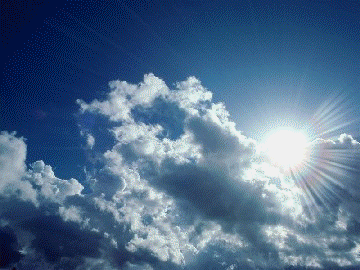 Chant the word as it appears
another
climb
great
full
poor
through
four  large  none  only  put round
I saw a ______ fish in the fish tank.
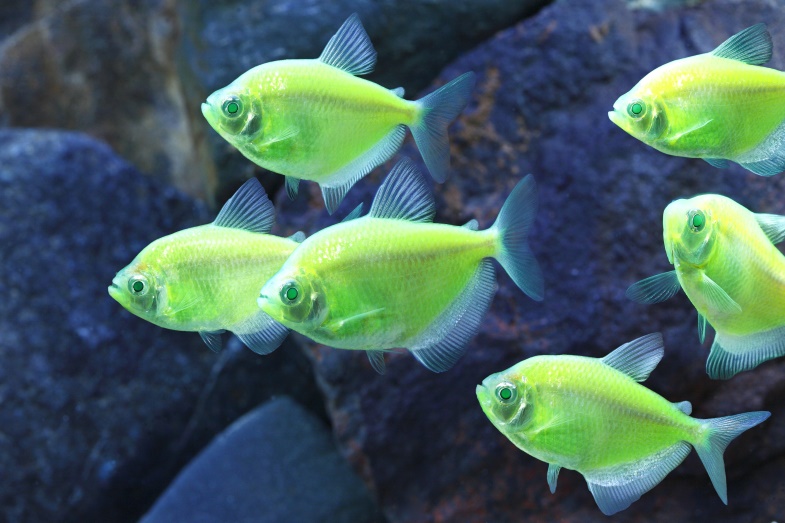 large
four  large  none  only  put round
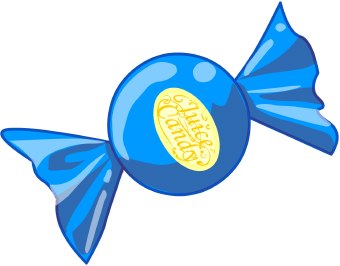 Ted has one left, but Mark has _____.
none
four  large  none  only  put round
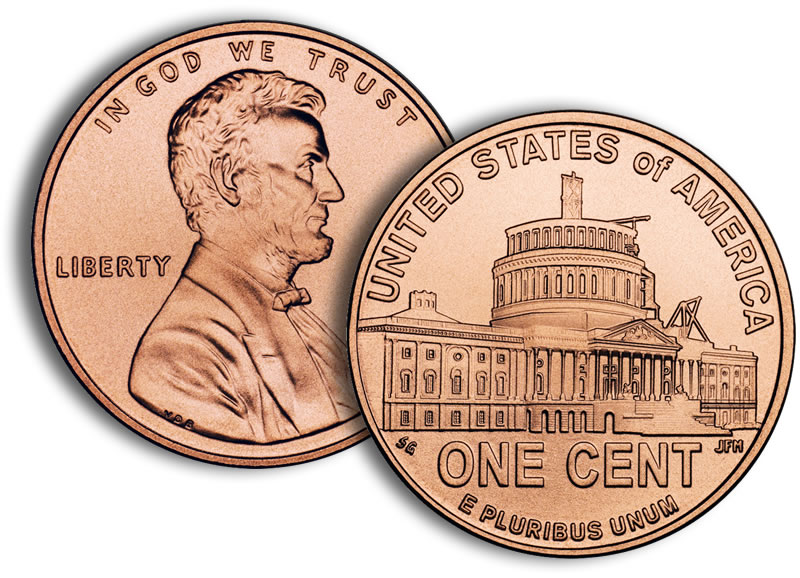 A penny is ________.
round
four  large  none  only  put round
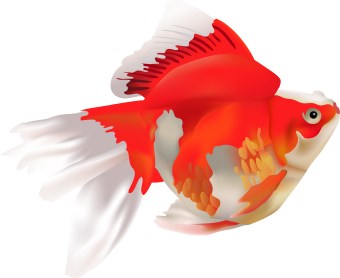 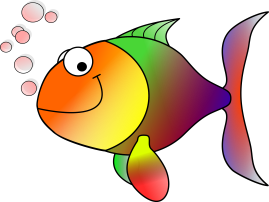 I see _____ fish in the fish tank.
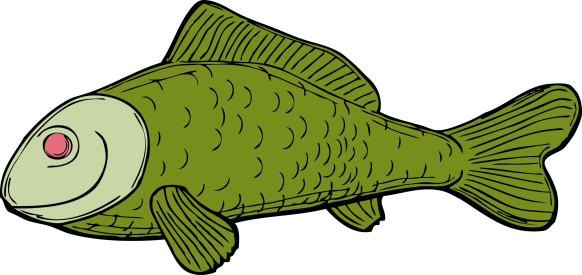 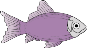 four
four  large  none  only  put round
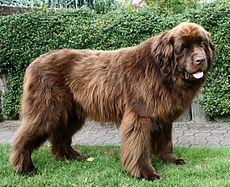 large
I saw a ______ dog in the park.
four  large  none  only  put round
The card cost ______ five cents.
only